eHealth Platform: Progress and Prospects
frank.robben@ehealth.fgov.be 

@FrRobben

https://www.ehealth.fgov.be
http://www.ksz.fgov.be
http://www.frankrobben.be
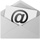 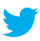 26/09/2014
2
Summary
eHealth Roadmap – Main achievements 

Role and responsibilities of the eHealth platform

What is the role of the health care service provider? Why digitize in medical practice?
26/09/2014
3
e-Health Roadmap 2013-2018
Organisation of a round table at the end of 2012 on the development of health care digitization
Participation of almost 300 sector professionals 
Drafting a 5-year eHealth plan > Roadmap
5 components 
Develop data exchange among health care providers based on shared architecture 
Achieve wider use and knowledge of eHealth among patients 
Put in place reference terminology 
Achieve simplification and administrative efficiency 
Put in place a flexible and transparent governance structure involving all the authorities and stakeholders 
20 concrete and quantifiable objectives
26/09/2014
4
e-Health Roadmap 2013-2018
Each ‘Global Medical File’ holder manages the electronic file for a given patient, updates the relevant information in the SUMEHR database and shares the data via Vitalink/Intermed

Adaptation of approval criteria, software user support 

Design of the basic architecture for electronic health data sharing 

Drafting a schedule to connect the hubs and Vitalink
Global Medical File = Electronic Medical File
& sharing relevant medical data
26/09/2014
5
e-Health Roadmap 2013-2018
Authentic source for medicine delivery = Shared Pharmaceutical File (SPF)
Medicine provision history
Improved surveillance of contraindications
Support for pharmacists in their role as adviser

Vitalink & InterMed= electronic safes for storage and sharing of data from front line health care professionals
Medication & Shared Pharmaceutical File
26/09/2014
6
e-Health Roadmap 2013-2018
Establishing registration criteria
In collaboration with the representatives of the general medical, physiotherapy and nursing sectors and public institutions (INAMI and SPF Health)
Approval by ad hoc committees (National Health Insurers-Doctors Committee or Convention Committee)
Checking the registration criteria (tests)
Intensive support
(mini-labs)
Current target sectors
general medicine
physiotherapy
nursing

Upcoming: Establishing effective management of bonuses for the effective use of the software
Software registration
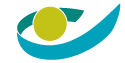 26/09/2014
7
e-Health Roadmap 2013-2018
Roll-out of electronic prescriptions for medicines in the out-patient sector and extension to other types of prescriptions (physiotherapy, nursing care, lab work, medical imaging)


How does it work?
The doctor writes the medical prescription, encrypts it and send it to the Recip-e server
The pharmacist extracts the prescription from the Recip-e server and decrypts it
Recip-e only stores prescriptions temporarily in encrypted form until the chosen health services provider retrieves the prescription > the exchange of electronic data takes place on the eHealth platform

Advantages:
Easy-to-read prescriptions 
Automatic checks to avoid contra-indications
Prevention of fraud and false information
Improved management of out-dated prescriptions
Electronic prescriptions / Recip-e 
Project
26/09/2014
8
e-Health Roadmap 2013-2018
Accessibility via the Hubs & Metahub system for hospital documents
General practitioners can access and upload documents stored by the hospital via the software

External use: Support for integration with general medicine software (connection libraries, mini-labs, etc.)
Roll-out of hospital document sharing through the Hubs-Metahub system
26/09/2014
9
e-Health Roadmap 2013-2018
Electronic billing to insurers

Calculation of medical fees

Electronic view of insurability

Electronic correspondance between hospitals and health insurers in the event of hospitalisation

Request for reimbursement agreements for medicines from Chapter IV

Link with the Global Medical File

Currently available (via software and/or MyCareNet porta) for:

Hospitals
Rehabilitation centres
Private hospitals
MRS-MRPA-CSJ
Medical centres (via doctors' or nurses' access codes)
Nurses
Labs
Pharmacists
Doctors
Dentists
MyCareNet
[Speaker Notes: MRS = Nursing Home
MRPA = Nursing Home for Older People
CSJ = Daycare centre]
26/09/2014
10
e-Health Roadmap 2013-2018
Standard functionalities of a premium high security electronic messenger system > access to the system via eID (web application) or eHealth certificate

applicable to all service providers (not limited to doctors) 
designed to allow service providers to send messages to colleagues + other health service providers (other care providers, care institutions, authorities, etc.)

Full encryption of all messages. Secure exchange of medical data

Customised configuration of metadata, transmission with the message for routing within an institution, ex. a hospital

eHealthBox is used by approximately forty labs and hospitals, and almost 4,700 GPs

ROI Agoria Award 2014

August 2014: 
2,442,502 messages sent
2,646,703 messages read
General usage of eHealthBox
26/09/2014
11
e-Health Roadmap 2013-2018
Recognition of people with disabilities

Electronic exchange of multifunctional medical documents on people with disabilities

Documents available to appropriate public service doctors and health funds

Secure communication via eHealthBox

296,000 potential requests per year 


 Pharmaceutical agreements Chapter IV
simplification of Chapter IV requests: optimized electronic processes to obtain access to reimbursement of certain healthcare costs > complex programme with several stakeholders
via MyCareNet 

Secure and rapid transmission of relevant information for the delivery and reimbursement of such medicines (prior agreement from a consulting doctor required)

Acceleration of the procedure and removal of a number of administrative steps
Administrative simplification
26/09/2014
12
e-Health Roadmap 2013-2018
RCT (Central Traceability Centre) 

Centralisation of notification on the life-cycle of an implant 
Securing of exchanges (encryption, therapeutic links and log management)
Integration of the 'Orthopride' and 'Qermid' applications (hip and knee protheses, pacemakers, stents…) 
Pilot project in April 2014 in two hospitals (Charleroi and Leuven)

Improvement and traceability of implants distributed in Belgium 
Transparency for the patient (generation of an implant card with all the relevant information)
Traceability of medical devices
26/09/2014
13
Role and responsibilities of the eHealth platform
26/09/2014
14
Mission of the eHealth platform
how?
through a well-organised, mutual electronic service and information exchange between all actors in health care
by providing the necessary guarantees with regard to information security, 
     privacy protection and professional secrecy

what?
optimisation of health care quality and continuity 
optimisation of patient safety
reduction of administrative burden for all actors in health care
thorough support of health care policy and research
26/09/2014
15
10 objectives
development of a vision and a strategy with regard to eHealth 

organisation of collaboration between other government agencies charged with coordinating electronic services 

acting as a key driver for the necessary changes in order to carry out the vision and strategy with regard to eHealth  

establishing the functional and technical norms, standards and specifications and the basic ICT architecture 

registration of software for management of electronic patient files
26/09/2014
16
10 objectives
creation, development and management of a cooperative platform for safe electronic data exchange with the corresponding basic services 

to agree on task division and quality standards with regard to information storage, and to verify whether these standards are complied with 

as an independent trusted third party (TTP), being in charge of the coding and anonymisation of personal health data for the benefit of specific agencies, as established by law, in order to support scientific research and policy 

promoting and coordinating the development of programs and projects 

managing and coordinating the ICT aspects of data exchange within the framework of electronic patient files and electronic medical prescriptions
Health portal
AVS
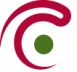 26/09/2014
17
Basic architecture
Patients, health care providers
and health care institutions
Software health care provider
Software health care institution
Site NIHDI
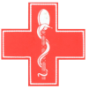 AVS
Overall objectives of the eHealth platform
MyCareNet
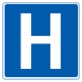 AVS
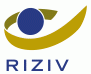 AVS
AVS
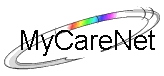 Users
Basic services
eHealth platform
Network
VAS
VAS
VAS
VAS
VAS
VAS
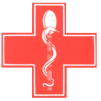 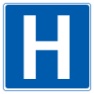 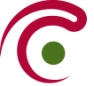 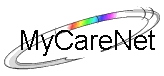 Suppliers
26/09/2014
18
10 basic services
26/09/2014
19
10 basic services
Ensures flexible and harmonious integration of various processes for the implementation of various basic services in a single application
Coordination of electronic sub-processes
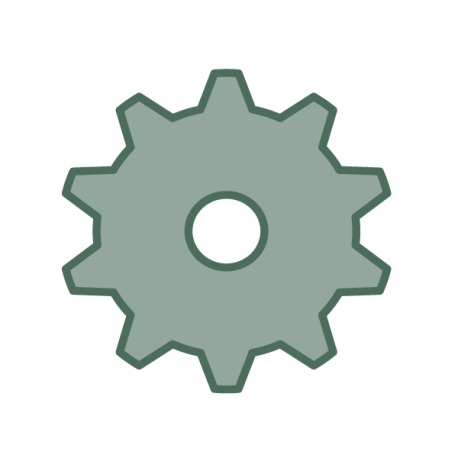 26/09/2014
20
10 basic services
A window to the web providing
healthcare providers with 
a number of online services to 
support their medical practice

Offers all relevant information for the services offered via the eHealth platform, to their missions, standards, etc…
The portal environment contains all the documents users need in order to implement precise configurations and access the available online services
Portal
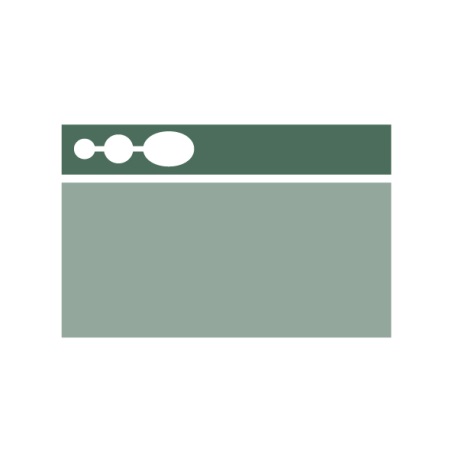 26/09/2014
21
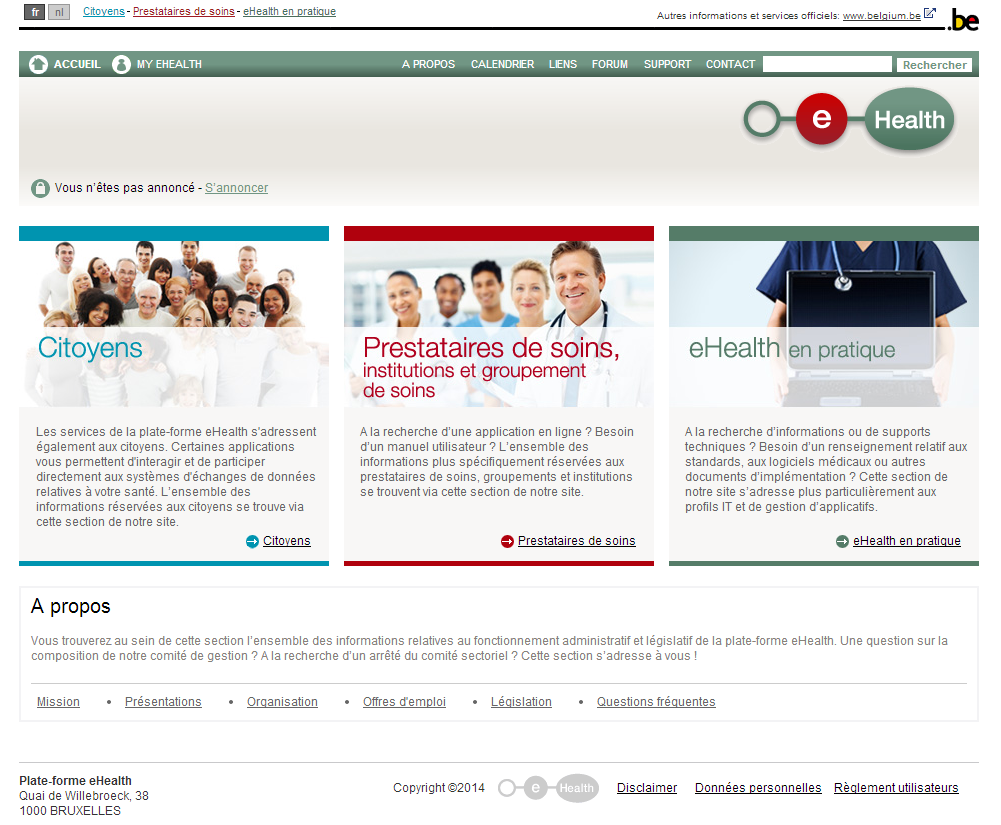 26/09/2014
22
10 basic services
Only authorised care providers/institutions can access personal data 

The access rules are required by law or authorisations from the Sectoral Health Committee (set up in the Privacy Protection Committee) 

Each application is subject to specific access rules  

When the user authenticates their identity (using an electronic identity card or token), the tool's generic verification model launches: the model consults the rules set for the application, checks that the user is in compliance with the rules, and decides whether or not to grant access to the application
Integrated management of users and access
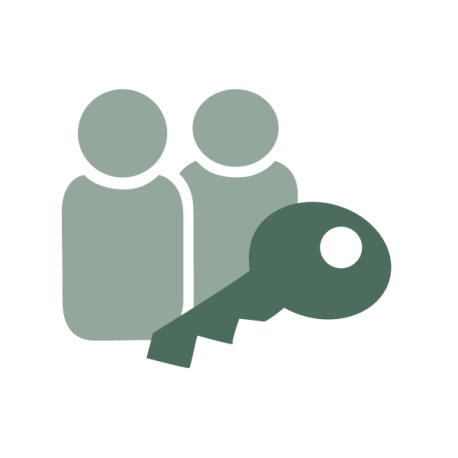 26/09/2014
23
Integrated management of users and access rightsHow it works
26/09/2014
24
10 basic services
Management of an access registry
for the data management system >
all access rights to read and write
and all withdrawals are registered 
and can be used as proof in the event of
the submission of a complaint
Log management
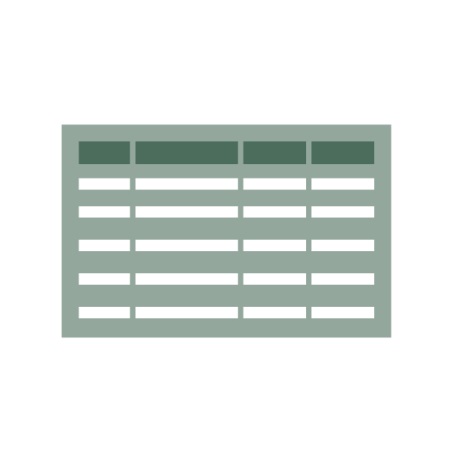 26/09/2014
25
10 basic services
Communication of complete data, unchanged from one point to another by making them unreadable using a key (encyption) until decrypted using a key

2 methods:

Known recipient: use of an asymmetric encryption (2 keys)

Unknown recipient: use of symmetric encryption (the information are encrypted and kept outside the eHealth platform. The decryption key can be obtained via the eHealth platform)
End-of-end encryption system
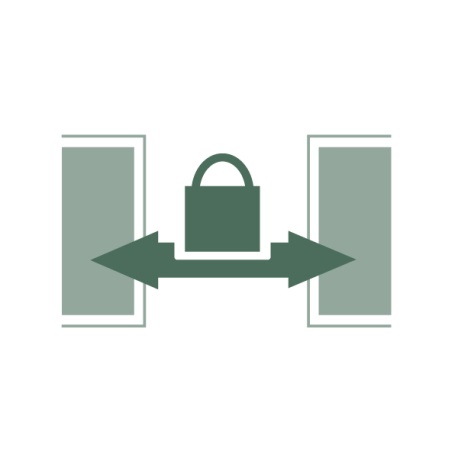 26/09/2014
26
10 basic services
Possibility to date any document created in the healthcare sector, accurate to 1 second, and ensure the validity of content across time through a signature from eHealth
Timestamping
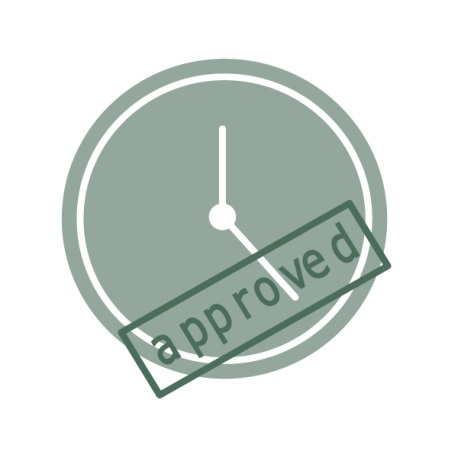 26/09/2014
27
10 basic services
Coded hidden identity so that appropriate personal information can be used without violating privacy and an option to anonymize data by replacing the information indicated with generic information. Once the data have been coded or anonymized, the data remain usable, but it is no longer possible to deduce the identity of the person, either directly or indirectly.
Coding & Anonymization
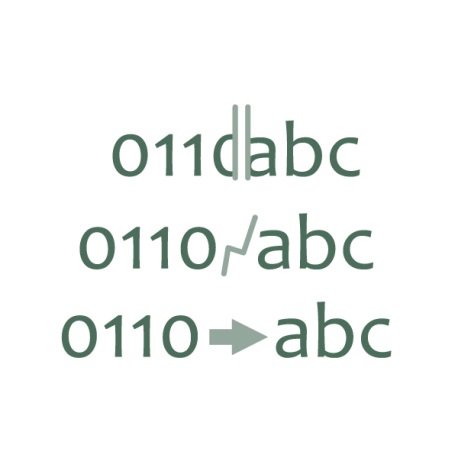 26/09/2014
28
10 basic services
Access to the national register an the Banque Carrefour registers by authorised health care professionals, under strict conditions
Consultation of the National Consultation of the National Registry and the BCSS registries
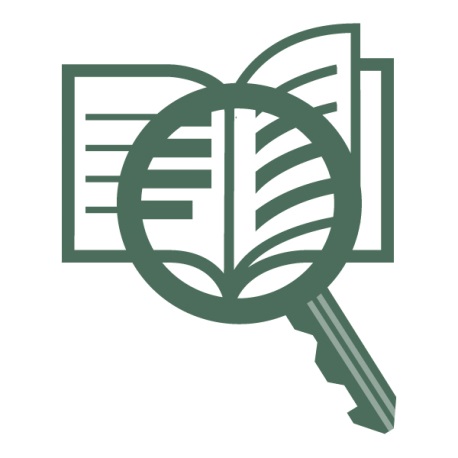 26/09/2014
29
10 basic services
Secure electronic letterbox for the exchange of medical data
eHealthBox
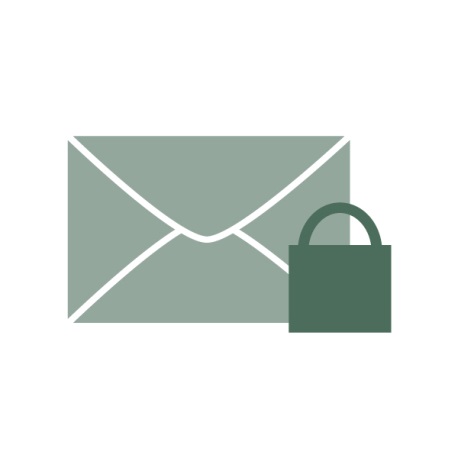 26/09/2014
30
10 basic services
Indicate, with the agreement of patients, the type of data stored with particular health service providers and on which patients
Reference directory
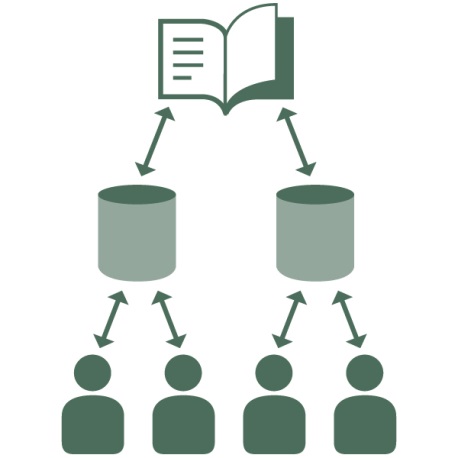 26/09/2014
31
Support
eHealth Certificates 


are the basis for the creation of the double key (ETK) used by the encryption service 

facilitates identification and verification of the partner 'system' whereas the eID or the citizen token faciliates identification and verification of the user (the person)

applies both to the use of basic servicesm and value-added services offered as web services

Software integrators (not care providers) can request test certificates > to test the integration of basic services

An order module is available via the portal to the eHealth platform (https://www.ehealth.fgov.be/fr/application/applications/gestion_certificats_ehealth.htm)
Analysis and integration
26/09/2014
32
Support
Connectors 

Tool to help software developers integrate basic services for the eHealth platform 

Support for connections to applications that are accessible via the eHealth platform or that subscribe to ICT standards established for the eHealth platform (for example, 'hubs')
Analysis and integration
26/09/2014
33
Support
Secure training for advisers 

All hospitals are required to set up an information security service for the entire establishment, headed by a security adviser (A.R. 23/10/64)

The security adviser shall be appointed following an opinion issued by the Sectoral Social Security and Health Committee (checks whether the clients has the competencies, and the time required for the post and that they do not have any other responsibilities that would be incompatible with the role)

The eHealth platform offers training in information security
Security
26/09/2014
34
Support
eHealthConsent

Records and revokes 'informed consent' given by patients for the electronic of health data, as part of health care provision 

Each citizen can exclude certain health providers by name from access to health data (for data exchange covered by consent)

Integrates certain functionalities to support the management of 'therapeutic relationships', which constitute a necessary prerequisite for consultation of electronic health data
Informed consent
26/09/2014
35
Support
1 President

32 members, including 

11 care providers
7 representatives of insurance bodies
4 patient representatives
6 representatives of federated authorities
4 representatives of the federal authority

Role

Propose initiatives to promote electronic services among those active in the healthcare sector 

Propose measures for secure and confidential processing of personal data

Propose measures for administrative simplification for those who are active in the health sector
User cooperation committee
26/09/2014
36
Why digitize in medical practice?What is the role of the health care service provider?
26/09/2014
37
What is the role of the health care service provider?
Use of registered software
list of available software

Systematic digitization of medical files

Proper data structuring
Use of Sumehr and harmonized terminology

Participation, contribution to, and consultation of available tools
See the 65 available added value services

Promotion of the registration of consent from patients
Individual health care providers
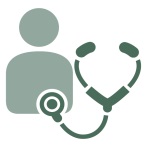 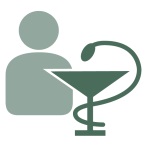 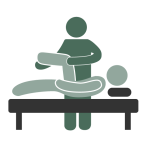 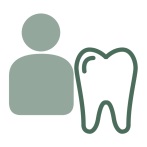 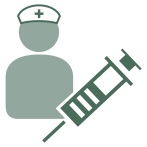 26/09/2014
38
What is the role of the health care service provider?
Use of registered software
list of available software
Systematic digitization of interdisciplinary and medical files
Proper data structuring
Use of Sumehr and harmonized terminology
Harmonization of working methods among hospitals
Participation, contribution to, and consultation of available tools
See the 65 available added value services
Information security
Promotion of the registration of consent from patients
Care institutions and insurance bodies
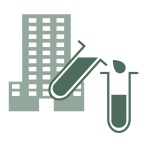 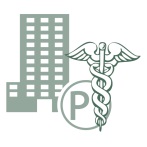 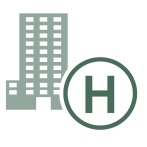 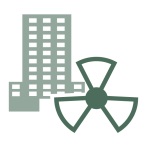 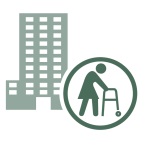 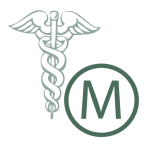 26/09/2014
39
Medical practice and digitization
Roles, expectations and advantages
Why use registered medical software?


User-friendliness
Interoperability
Security
Integration with technologies such as eHealthBox, Sumehr, etc.
Installation bonus
26/09/2014
40
Medical practice and digitization
Roles, expectations and advantages
Why set up digitized and structured medical files systematically?

Integrated and coordinated care
Easy-to-read data
Secure data
Indispensable step in secure data sharing
26/09/2014
41
Global Medical File/Electronic Medical File
Roadmap schedule for 2014
Medical practice and digitization
Roles, expectations and advantages
26/09/2014
42
Medical practice and digitization
Roles, expectations and advantages
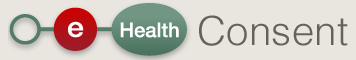 Why promote the registration of informed consent and the management of therapeutic relationships?

Indispensable step in secure data sharing
26/09/2014
43
Medical practice and digitization
Roles, expectations and advantages
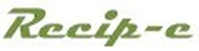 Why use electronic prescriptions?

Prevention of fraud + security
Easy-to-read prescriptions
Link with the medical file
26/09/2014
44
Medical practice and digitization
Project
Roadmap schedule for 2014
Roles, expectations and advantages
26/09/2014
45
Medical practice and digitization
Roles, expectations and advantages
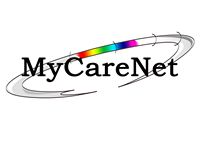 Why use MyCareNet services?

Electronic billing to insurers
Calculation of medical fees
Electronic consultation of insurability
Electronic correspondence between hospitals and health insurers in the event of hospitalisation
Request for reimbursement agreements for medicines from Chapter IV
Link with the Global Medical File
[Speaker Notes: Example: MyCareNet Insurability identifies:
Whether the patient is entitled to direct third-part payment of medical expenses 
The health insurance company the patient is subscribed to
The patient reimbursement category (preferential or non preferential rate)
Whether the patient is affiliated to a medical centre 
The hospital INAMI number, if the doctor visits the hospitalized patient]
26/09/2014
46
Medical practice and digitization
Data sharing via the hubs & metahubs
system 

Connection between regional and local medical information exchange systems (hubs) 

Possibility for care providers to find and consult electronic medical documents available on a patient 

Only in the context of the care of a patient 

No data centralisation

Regional or local intermediaries organized and managed by service provider representatives and health care establishements
Roles, expectations and advantages
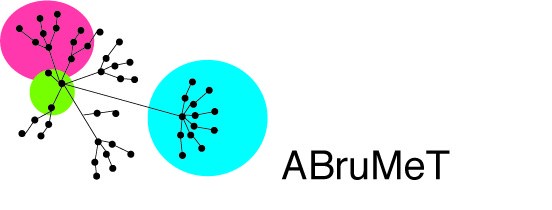 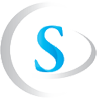 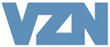 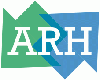 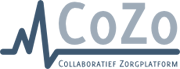 26/09/2014
47
Medical practice and digitization
Roles, expectations and advantages
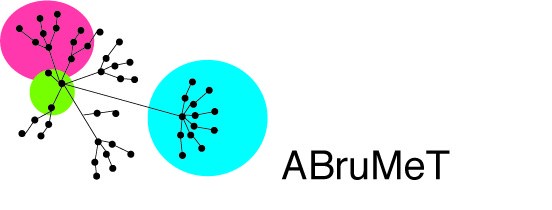 Why participate in data sharing via the hubs and metahubs system?

Accessibility of medical data
Secure access, depending on the profile of the service provider and the patient-service provider therapeutic relationship 
Administrative simplification
Integrated and coordinated care
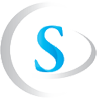 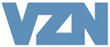 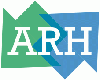 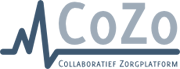 26/09/2014
48
Medical practice and digitization
Hubs-metahub
Roadmap schedule for 2014
Roles, expectations and advantages
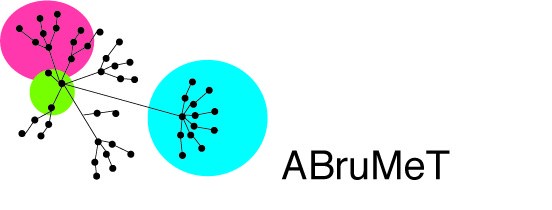 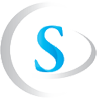 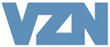 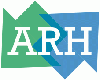 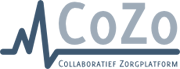 Thank you! Questions?
frank.robben@ehealth.fgov.be 

@FrRobben

https://www.ehealth.fgov.be
http://www.ksz.fgov.be
http://www.frankrobben.be
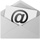 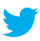